А.Байтұрсынов атындағы Қостанай мемлекеттік университеті
Тілдік даярлау орталығының аға оқытушысы гуманитарлық ғылымдарының магистрі:Алтыбаева Ақжан Бақытжанқызы
Қазақ ресми іс қағаздарының даму тарихы
Іс қағаздарының қызметтері
- жеке тұлғалар арасындағы қатынасты реттеуші;
 - жеке адам мен қоғам арасындағы қатынасты реттеуші;
- әр түрлі мекеме, ұйымдардың өзара байланысын реттеуші;
 - жеке адам мен қоғам өміріне қатысты оқиғаларды айғақтаушы; 
- мемлекеттік басқару ісін жүйелеуші;
 - мемлекеттік тілдің жүзеге асуының нақты көрсеткіші;
 - мекеме мен ұйымның атқарған істерінің көрсеткіші.
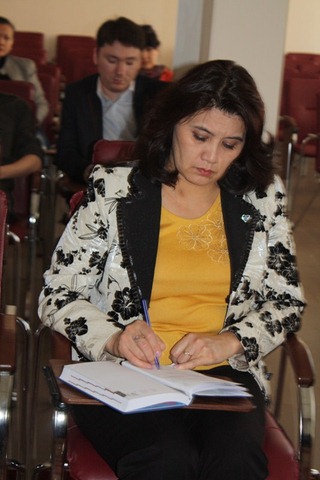 Зерттеу жұмысының мақсаты мен міндеттері:
- іс қағаздар тілінің тарихын қоғам тарихымен байланыста қарау;
- ресми- іс қағаздар тілінің зерттелуін жүйелеу; 
- қазақ іс қағаздар тілінің арнасын анықтау; 
- ресми- іс қағаздар стилінің өзіндік ерекшеліктерін анықтау; 
- әр кезең іс қағаздарына тән өзіндік қолтаңбаларды анықтау;
- іс қағаздар тіліндегі стандарт тілдік бірліктердің сипатын ашу.
Қазақ ресми іс қағаздар тілінің зерттелуі
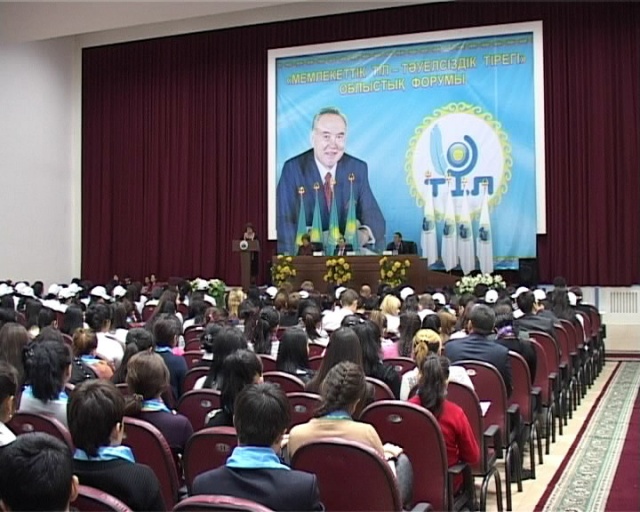 Іс қағаздарының сипаттары:
- саяси ( мемлекетішілік, мемлекетаралық, халықаралық қатынастарда); 
- әлеуметтік ( қоғамдық-әлеуметтік қатынастарда);
- ұйымдастырушылық ( басқару қызметі жүйесінде);
- құқықтық ( заңдық және жеке тұлғалар арасындағы қатынастарда);
 - тарихи ( әр дәуірдің, қоғамдық сатының өзіндік ерекшеліктеріне сай қатынастарда).
Жеке адам өміріне қатысты іс қағаздары
өмірбаян
түйіндеме
жеке іс парағы
визит-кард
арыз
өтініш
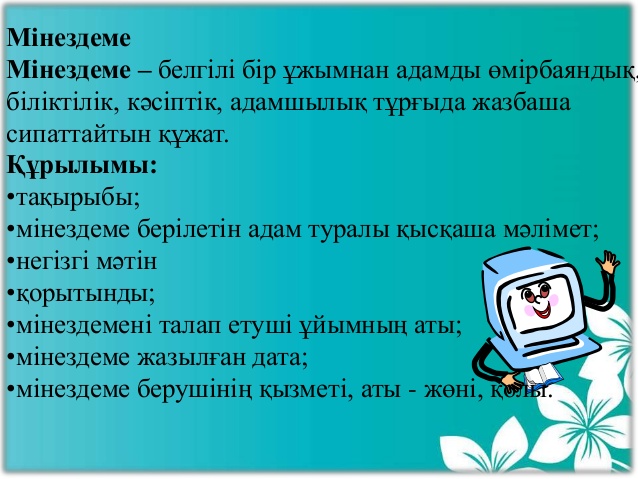 ресми қатынастар аясында қызмет ететін стильдің бірі. Ресми құжаттар мен іс қағаздарының стилі деп те аталады. Ресми стильге тілдік тұрғыдан төмендегідей талаптар қойылады:
түйіндеменің дәлдігі немесе бір мағыналылығы;
айқындық немесе жүйелілік;
логикалық, яғни қайшылықтың болмауы, дәлелділігі;
баяндаудың ықшамдылығы, артық сөздің болмауы.
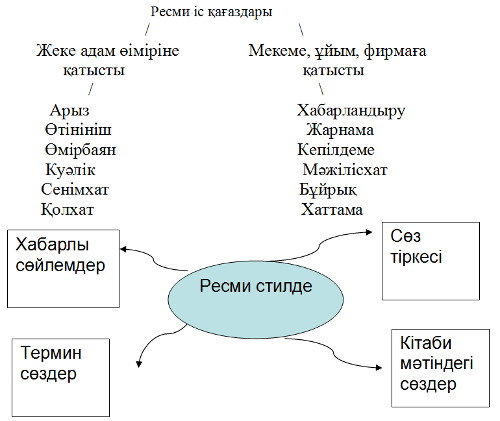 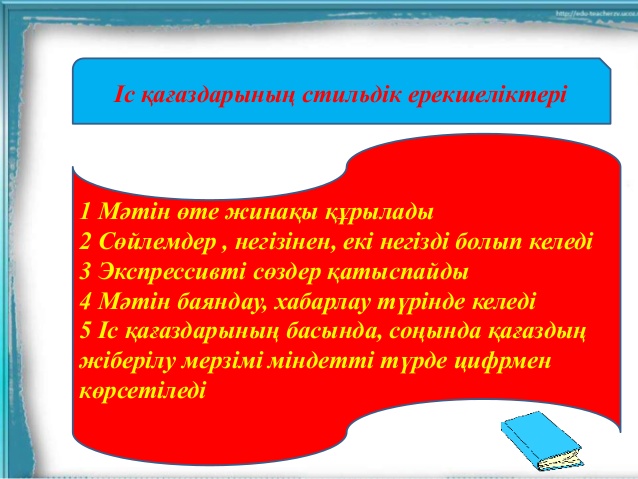 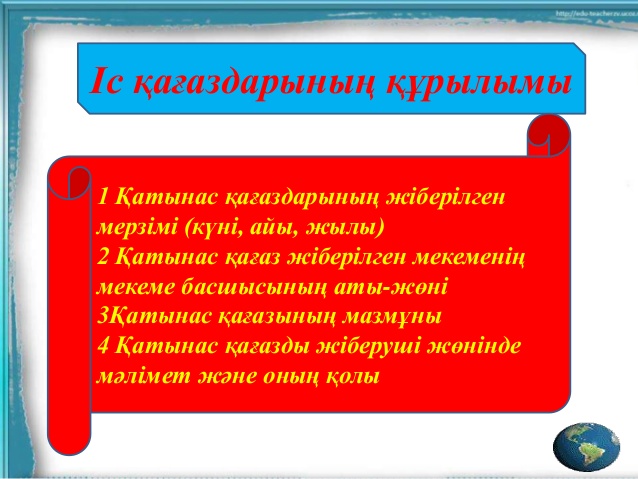 Құжаттау үрдісі элементтері:
құжаттарды дайындау;
құжаттарды жолдау, тіркеу;
сырттан келген құжаттарды қабылдау, тіркеу;
құжаттарды қолдануға дайындау;
құжаттардың жүзеге асырылуын бақылау;
құжаттарды мұрағат қорына дайындау.
Іс қағаздарын зерттейтін ғылым салалары
Іс қағаздарын төмендегідей ғылымдар арнайы зерттейді:
Тілтану (Лингвистика)
Стилистика
Педагогика
Тарих
Мұрағат ісі
Саясаттану
Назарларыңызға             рахмет!!!